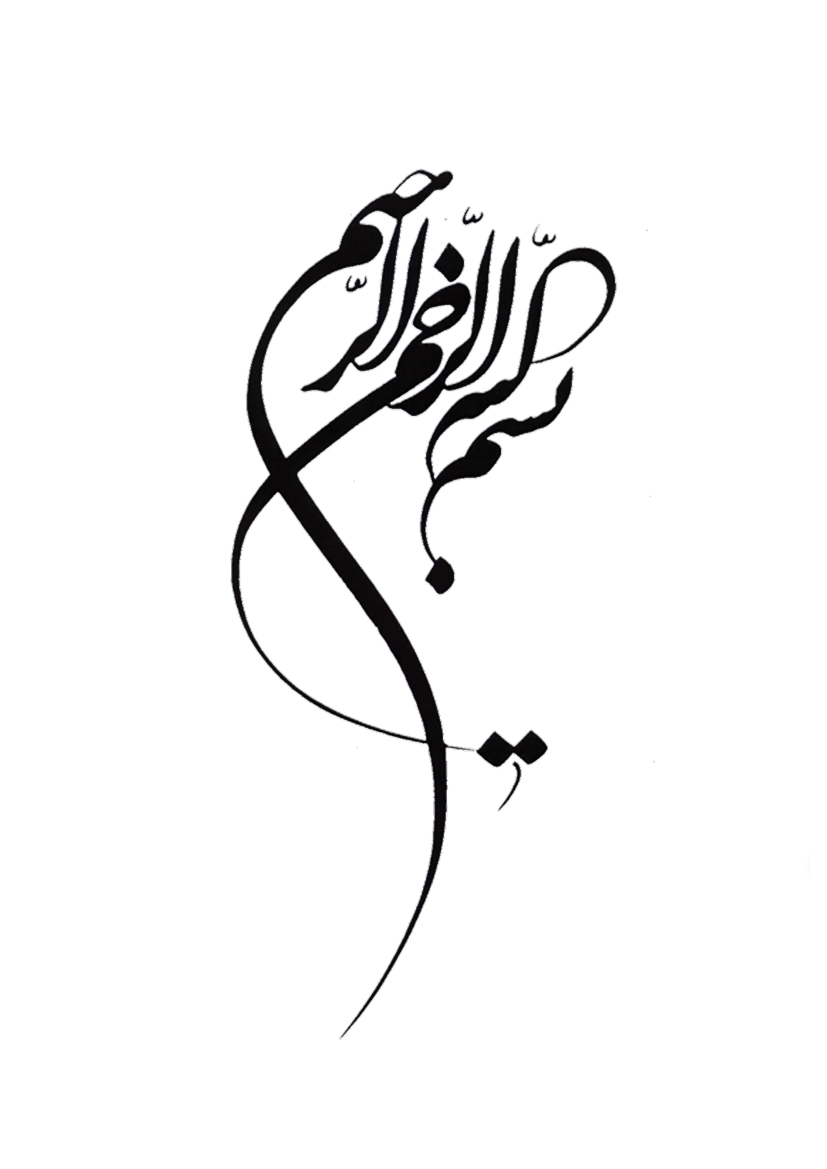 دانشکده فنی حرفه ای امام علی ( ع )
نام درس :
(مدیریت عمومی )
آراد سلیمان پور
مقطع:کارشناسی
سرفصل ها
فصل 1 :  اصول و مبانی برنامه ریزی
فصل 2 : اصول و مبانی سازماندهی
فصل3 : اصول و مبانی تامین نیروی انسانی و رشد آن در سازمان
فصل 4 : اصول و مبانی نظارت و کنترل
فصل 5 : اصول و مبانی بودجه نویسی
فصل 6 : اصول و مبانی ارتباطات و روابط عمومی 
فصل 7 : نظریه های مهم سازمان و مدیریت
فصل 1 : اصول و مبانی برنامه ریزی
تعریف برنامه ریزی : شامل تصمیم گیری درباره انتخاب اهداف و انتخاب روش های رسیدن به انها برای اینده میباشد . برنامه ریزی عبارتند از فعایت هایی که مدیر برای پیش بینی امور اینده سازمان انجام میدهد. کارهای خاصی که در این زمینه انجام میشود عبارت از :پیش بینی ، تعیین هدف های بلند مدت ، تدوین راهبردها ، تعیین سیاست ها و در نظر گرفتن هدف های کوتاه مدت ،برنامه ریزی یک پل ارتباطی بین حال و اینده است .
اصول برنامه ریزی
مدیریت عمومی
ارکان برنامه ریزی
اهمیت برنامه ریزی و رویداد های ورزشی
برنامه ریزی استراتژیک :
بررسی اول
بررسی دوم
نکته :
برنامه ریزی عملیاتی
برنامه ریزی استراتژیک
کارایی
اثر بخشی
اما برنامه ی استراتژیک به اثر بخشی نظر دارد.
تهیه برنامه کوتاه مدت ( تعیین بودجه و زمان بندی )
تعیین معیارهای عملکرد و موقعیت : کمیت . کیفیت و هزینه
باز بینی و تعیین موارد انحراف
تهیه برنامه جدید
واحد زمانی مورد استفاده در این جدول روز . هفته و ماه است
در فعالیت های ورزشی احداث فضاها . امکانات کالبدی و برگزاری مسابقات ورزشی کاربرد دارد
نمودار ظرفیت هم گفته می شود
1 – نخستین و اساسی ترین روش تصویری برنامه ریزی می باشد . در این جدول زمان پیش بینی شده برای اجرای برنامه ها و زمان نهایی اجرای برنامه ها به صورت تصویری است
1 – مد نظر قرار دادن هدف
 2 – پیش بینی عملیات 
 3 – تعیین زمان مناسب اجرای فعالیت        
  4 – تعیین مکان مناسب اجرای فعالیت
  5 – محاسبه ی بودجه مناسب اجرای فعالیت
  6 – پیش بینی تدابیر لازم برای تامین بودجه از منابع دولتی و غیر دولتی
 7 – مشورت و هماهنگی با واحد های اجرایی و مشارکت کننده به منظور تصویب ابتدایی تقویم
 8 – دفاع از تقویم تنظیم شده و تصویب آنها
  9 – ابلاغ تقویم ورزشی تصویب شده به واحد های اجرایی تحت پوشش برای ایجاد
گام های فرآیند برنامه ریزی :
اول                 مقصود کلی موسسه را تعیین کنیم
دوم                 هدف ها را تعیین می کند 
سوم                پیش بینی ها را انجام می دهد
چهارم             منابع سازمان را ارزیابی می کند
پنجم                 راه حل های مختلف را طرح ریزی نمایید
ششم                   هماهنگی را بررسی کیند 
هفتم                   برنامه ای را انتخاب کنید
هشتم                  برنامه را اجرا کنید 
نهم                     برنامه را ارزیابی کنید
نکته : تقویم ورزشی در واقع برنامه عملیاتی یک فدراسیون . هیئت یا سازمان ورزشی است که معمولا برای دوره های یک ساله تنظیم می شود.
تقویم ورزشی فدراسیون یک ساله ولی فدراسیون جهانی 4 ساله است.
مدیریت عمومی
فصل 2 : اصول و مبانی سازماندهی
نمودار سازمانی : شکلی است در طراحی سازمان برای طبقه بندی فعالیت ها و روابط ترسیم می شود
ویژگی های شخصی مدیر
نفوذ
دانش و تشخیص
عدم تمرکز = تفویض اختیارات + نظارت
شیوه های ترسیم نمودار سازماندهی
1 – بر اساس منطقه یا موقعیت جغرافیایی : این تقسیم بندی برای سازمان ها و تشکیلاتی مورد استفاده قرار می گیرد که گستردگی جغرافیایی برخوردار باشند مانند : انجمن جهانی کمیته های ملی المپیک (  ANOC  ) .
در این سازمان معمولآ بخشی در اداره کل ستادی و مرکزی وجود دارد مسئولیت هماهنگی بین مناطق را بر عهده دارد.
ANOC
OCA
ANOCE
PASO
ANOCA
ANOCO
2 – بر اساس تقسیم کار و ارباب رجوع : در واقع صورت می گیرد که هدف ارئه خدمات بیشتر و بهتر به مراجعه کنندگان به سازمان می باشد.
سرپرست اجرایی
کمیته ثبت نام
کمیته داوران
کمیته انظباطی
کمیته اداری و مالی
کمیته نیروهای داوطلب
3 – طبقه بندی بر اساس محصول : مسئولیت موفقیت و شکست هر بخش بر عهده مدیر همان بخش قرار می گیرد به فدراسیون های ورزشی اشاره کرد که هر یک با توجه به موضوع و نوع فعالیت محصول خاص خود را تولید می کند.
کارخانه تولید وسایل ورزشی
پخش تولید توپ
پخش تولید البسه
پخش تولید پوشاک ورزشی
پخش تولید وسایل ورزشی
پخش تولید وسایل فلزی
4 – طبقه بندی بر اساس نوع وظیفه یا جریان عملیات : رایج ترین روش طرح ریزی در سازمان ها می باشد . فعالیت های اصلی سازمان در بالاترین رده سلسله مراتب مدیریت انعکاس می شود . وظایف در بالاترین رده سازمانی قرار می گیرد این نوع طبقه بندی اغلب در سازمان ها و وزارتخانه های دولتی مشاهده می شود . مزایای بر مبنای وظیفه ایجاد حوزه های تخصصی در سازمان است . نمودار سازمانی سطح مدیران فوقانی وزارت ورزش و جوانان از این نوع هستند .
وزارت ورزش و جوانان
معاونت امور بانوان و توسعه ورزش های همگانی
معاونت سازماندهی امور جوانان
معاونت امور فرهنگی و تربیتی
معاونت توسعه ورزش قهرمانی و حرفه ای
معاونت حقوقی امور مجلس و استان ها
معاونت توسعه منابع و پشتیبانی
5_ سازمان های ماتریسی
ایدئولوژی ( فرهنگ )
بخش عالی
بخش میانی
بخش عملیاتی
ستاد فنی
ستاد پشتیبانی
الگوی 5 بخش سازمان
ویژگی های مشترک سازمان ها
ساختار سازمانی :
(درون سازمان)
1 – بخشی از فرآیند ها سازماندهی و طراحی سازمان را تشکیل می دهد .
2 – ویژگی های درونی سازمان را نشان می دهد.
3 – شامل مجموعه روش هایی است که برای تقسیم وظایف افراد و ایجاد هماهنگی میان آن ها به کار گرفته می شوند.
ابعاد اصلی ساختار سازمانی :
1 – پیچیدگی : تعداد کارهایی است که در یک سازمان انجام م شود .
                  تفکیک افقی : تخصصی کردن کار و بخش بندی مشاغل می شود.
                  تفکیک عمودی : به عمق یا ارتفاع یک سازمان گفته می شود بر اثر افزایش سلسله مراتب یا سطوح سازمان ایجاد می شود.
                 تفکیک جغرافیایی ( مکانی ) : زمانی که سازمان فعالیت های خود را در چند مکان گسترش می دهد در نتیجه پیچیدگی سازمان نیز افزایش می یابد.
2 – تمرکز : وقتی قدرت در اختیار یک نفر است ( تصمیم گیری درسطح بالااست ) ساختار متمرکز است ولی اگر در میان افراد مختلف توزیع شده باشد غیر متمرکز ( در سطوح پایین سازمان است ) می شود.
3 – رسمیت : به میزان استاندارد شدن وظایف و تکالیف گفته می شود بنابراین مستقیم بر رفتار فرد در سازمان اثر می گذارد و مشخص می کند فعالیت های مربوط به شغل چه موقع و چگونه باید انجام شود.
سازمان ها و نهاد های دولتی
فصل 3 : مدیریت منابع انسانی و تآمین آن در سازمان
وظایف کلی مدیریت منابع انسانی
فرایند منابع انسانی
نیاز سنجی:  برآورد نیروی انسانی مورد نیاز
جذب : کارمند یابی و تآمین منابع انسانی
توسعه : آموزش و توانمند سازی منابع انسانی
نگهداری : مراقبت و نگهداری منابع انسانی
انگیزش : به کارگیری و استفاده از منابع انسانی
نظارت : اندازه گیری و ارزیابی ( ارزشیابی ) عملکرد منابع انسانی
1 – تآمین نیروی انسانی کارآمد و شایسته
1 – توجه به نیاز های نیروی انسانی و برآورد آن ها
2 – توجه به منابع نیروی انسانی و چگونگی استفاده از آن است
2 – حفظ و نگهداری کارکنان استخدام شده در سازمان است
نکته : مزایا
برنامه ریزی نیروی انسانی : تا از وضعیت نیروی انسانی خود نیروهایی مازاد کمبود نیروی انسانی در بخش های مختلف و یا در تعادل بودن آنها اطمینان حاصل کند و مطمئن شود کارکنان مناسب در مشاغل مناسب و در زمان مناسب منصوب شده اند یا خیر.
عمده ترین مزایای برنمه ریزی نیروی انسانی :
1 – استفاده بهینه از نیروی انسانی موجود در سازمان
2 – تآمین نیروی انسانی بالنده برای سازمان
3 – هماهنگی منابع انسانی در جهت تحقق اهداف سازمان
4 – تآمین منابع انسانی با حداقل هزینه
5 – فراهم نمودن هزینه لازم برای تحقق سایر اهداف مدیریت منابع انسانی
فصل 4 : اصول و مبانی نظارت و کنترل :
ارزیابی : به بررسی ویژگی های شخصیتی از نظر هوش . ذکاوت . تعهد . انضباط . وجدان کاری و صفات اخلاقی می پردازد . بنابراین ارزیابی شایستگی مصداق می نماید.
اهداف ارزیابی : در سازمان های ورزشی به منظور اثر بخشی و کارایی بهتر مدیریت و استفاده بهینه از امکانات سازمان صورت می گیرد.
هدف های ارزیابی : 1 – باز آگاهی و بازخورد   2 – خودشناسی      3 – به سازی و بهبود عملیات اجرایی    4 – برنامه ریزی     5 – طبقه بندی عادلانه منابع انسانی 
تفاوت بین ارزیابی و ارزشیابی : در قضاوت است اگر قضاوتی در مورد کارها وجود داشته باشد ارزشیابی است ولی اگر قضاوتی در مورد کار انجام نشود ارزیابی است ارزیابی در حیطه مسائل مالی و اقتصادی به کار می رود ولی ارزشیابی در حیطه مسائل آموزشی و علمی به کار می رود.
نظارت : اندازه گیری و ارزیابی عملکرد و اصلاح آن برای به دست آوردن اطمینان که هدف ها و برنامه های سازمان به سرانجام رسیده است  . 
 1 – هدف نظارت : باید اصلاح و بهبود وضعیت باشد و نه تنبیه و مجازات در نظارت باید برای شناسایی نقاط ضعف همواره با شناسایی نقاط قوت تاکید شود . هدف هر نظام نظارت افزایش کارایی و در نتیجه افزایش کمیت و کیفیت تولید کالا یا خدمات است .
2 – هدف نظارت : این است که اطمینان حاصل شود که آیا همه کارها هماهنگ و در جهت اهداف تعیین شده در برنامه قراردارد یا خیر     .
 3 – نظارت : به معنی جهت دهی افراد برای انجام کار موثر در جهت اهداف سازمانی است     .
4 – نظارت : مقایسه عملکرد با برنامه است که نقش هماهنگ کننده و تنظیم کننده با توجه به عوامل محیطی را دارد.
نکته : نظام نظارت باید با توجه به شرایط سازمانی طراحی شود.
مهمترین انواع نظارت :
1 – نظارت از نظر اجرا :  گذشته نگر : بر اساس فعالیت های انجام شده بر گذشته شکل می گیرد 
                                 آینده نگر : بر اساس پیش بینی های آینده با توجه به اطلاعات موجود توجه دارد
مثل : شکارچی یا راننده در سر بالایی که باید کنترل آینده نگری داشته باشند
2 – نظارت از نظر زمان اجرا : قبل از اجرای برنامه : وقوع رویداد پیش بینی اتفاقات و کارها
                                       در حین اجرای برنامه : اریه گزارش از پیشرفت کار در حین کار
                                       پس از اجرای برنامه : ارایه گزارش تز نتیجه نهایی کار
3 – نظارت از نظر رسمیت : نظارت رسمی : که در آن نظرات با توجه به مقررات سازمان انجم می یگیرد مثل : نظارت دوره ای
                                    نظارت غیر رسمی : که تابع قانون خاصی نیست و با توجه به سلیقه های شخصی مدیران و کارمندان و با توجه به شرایط صورت می گیرد مثل : نظارت خود کنترلی
4 – نظارت از نظر تعداد و تکرار : دایمی : از ابتدا تا انتهای برنامه به طور پیوسته انجام می شود مثل : نظارت از دارو سازی که کلیه دارو ها همیشه باید چک شود.
                                           غیر دایمی : نظارت به دلیل وقت گیر بودن و هزینه به طور تصادفی یا به طور انتخابی نقاط کلیدی را برای نظارت مشخص می کند مثل : نظارت آب استخر به صورت تصادفی چک می شود.
مهمترین انواع نظارت :
5 – نظارت از نظر قیاس اندازه گیری : کمی : در نظارت کمی از شاخص کمی و عددی استفاده می شود مثل : ماشین کردن 100 حرف در دقیقه برای هر تایپیست 
                                              کیفی : از معیار کیفی استفاده می شود مثل : تایپ یک صفحه بدون غلط . کم غلط . غلط زیاد نظارت کیفی تا حدود زیادی به نگرش ناظر وابسته است پس توصیه می شود از نظارت کمی استفاده شود.
6 – نظارت از نظر منابع انسانی یا غیر انسانی : نظارت نیروی انسانی : نظارت بر عملکرد کارکنان در سازمان تاکید دارد
                                                         نظارت منابع غیر انسانی : نظارت بر عملکرد وسایل و منابع مالی اشاره دارد.
7 – نظارت از روش نظارتی : به صورت مستقیم : ناظر از طریق مشاهده به طور مستقیم به دنبال نتایج عملکرد است.
                                    به صورت غیر مستقیم : به صورت نا محسوس انجام می شود.
( بخش دوم : نظارت و کنترل )
کنترل : فعالیت منظم که ضمن آن نتایج مورد انتظار در قالب استاندارد های انجام عملیات معین می شوند سیستم اطلاعات طراحی می گردد عملیات پیش بینی شده و انجام شده با هم مقایسه می گردند اختلاف و انحراف مشاهده شده ارزیابی و میزان اهمیت آن ها مشخص می شود و سرانجام اصلاحات لازم برای تحقق هدف ها و مآموریت ها سازمان انجام می گیرد.
مبانی کنترل : فرآیند کنترل اقدامات انجام شده را با استاندارد های تعیین شده از قبل مقایسه می کند و این کار را بر اساس اطلاعات دریافتی برگرفته از ارزیابی انجام می دهد.
مراحل کنترل :
1 – تعیین معیار ( استاندارد ) یا ضابطه برای کنترل
2 – سنجش عملکرد در برابر معیارها ( استاندارد ها )
3 – تشخیص انحراف و تحلیل علل آن ها
4 – اقدامات اصلاحی
مدیران جهت اجرای کنترل در سازمان با مشکلاتی مواجه اند
عوامل موثر بر کنترل
مقاومت کارکنان در برابر کنترل
تغییرات محیطی
کارایی
مشکل دسترسی مدیران و برنامه ریزان به نتایج کنترل
پیچیدگی
درست انجام دادن کار ها
اشتباهات
انتخاب استاندارد ها باید واقعی و منصفانه باشد
اثر بخشی
تفویض اختیار
کارهای درست انجام دادن می نامیم
انواع کنترل از نظر زمان اجرا :
1 – قبل از عملیات : کنترل هواپیما قبل از پرواز ( پیشنگر )
2 – حین عملیات : کنترل اتومبیل در حین رانندگی ( حین نگر )
3 – بعد از عملیات : کنترل کیفی محصول بعد از ساخت ( پس نگر )
کنترل
رابطه میان کنترل و سایر وظایف مدیریت
برنامه ریزی سازماندهی و بسیج منابع و امکانات
اهداف
اقدامات
ارزیابی عملکرد : اندازه گیری عملکرد از طریق مقایسه وضع موجود با وضع مطلوب یا ایده آل بر اساس استاندارد ها یا شاخص های از پیش تعیین شده است
ارزیابی عملکرد : به ادازه گیری . ارزش گذاری و قضاوت درباره عملکرد طی دوره ای معین می پردازد.
اهداف ارزیابی : در سازمان های ورزشی به منظور اثر بخشی و کارایی بهتر مدیریت و استفاده بهینه از امکانات سازمان صورت می گیرد.
ارزشیابی : به ارزش گذاری بر عملکرد وظیفه و کاری که به کارکنان و افراد واگذار شده می پردازد و ارزشیابی عملکرد کارکنان مفهوم می یابد.
فرآیند ارزشیابی عملکرد :
1 – تدوین و یا بررسی رسالت ها . مآموریت ها . اهداف کلان و راهبرد ها 
2 – تدوین و تنظیم شاخص های ارزیابی عملکرد و ایتاندارد های عملکردی 
3 – اندازه گیری عملکرد با آزمون های تعیین شده و بر اساس شاخص های تعیین شده
4 – مقایسه عملکرد واقعی با استاندارد ملی هر شاخص و اعلام نتیجه
5 – اقدامات اصلاحی به منظور بهبود مستمر عملکرد ارزیابی
فصل 5 : اصول و مبانی بودجه نویسی :
بودجه : برنامه ایست که شامل پیش بینی درآمد ها و هزینه ها به طور همزمان در مدت زمان مشخص می باشد و برای دستیابی به اهداف سازمان تدوین می شود.
بودجه : مجموعه درآمد ها و هزینه های یک کشور . یک وزارتخانه . یک سازمان . یک خانواده و یا یک شخص است که برای دوره معین پیش بینی شده است.
ضرورت بودجه بندی در ورزش :
مدیران سازمان های ورزشی همواره به دنبال تآمین امکانات و منابع هستند . اما با توجه به اینکه نیاز ها و خواسته های سازمان های ورزشی نا محدود است در مقابل منابعی که در اختیار دارد محدود است . میتوان گفت که مدیران ورزشی در محیطی از کمیابی زندگی می کنند . بودجه بندی مبنای اساسی و بنیادی برای مدیریت هر سازمان ورزشی یا غیر ورزشی به شمار می رود . مبحث مالی و بودجه بندی برای هر نوع سازمان کوچک یا بزرگ خصوصی یا دولتی ورزشی یا غیر ورزشی ضرورت دارد . در هر سازمان نیاز است که درآمد ها و هزینه ها به صورت دقیق تهیه و تنظیم شود.
بودجه در حال اجرا : بودجه سال جاری 
                                                    
بودجه در حال تنظیم : بودجه سال آینده 
                                                   
 بودجه در حال تفریغ : بودجه سال گذشته
انواع بودجه
1_ از نظر تکنیک تهیه و تنظیم یا بودجه ریزی :
1 – بودجه متداول ( سالیانه ) : به طور معمول محاسبه و پیش بینی می شود.
2 – بودجه افزایشی : سطح عملیات دستگاه را ثابت فرض و هزینه عملیات جدید به بودجه اضافه می شود.
3 – بودجه برنامه ای (  PPB ) : وظایف دولت در قالب های بزرگی طبقه بندی می شود و به آن ها اعتبار اختصاص می یابد .
4 – بودجه عملیاتی (  P B ) : بر اساس واحد عملیات اجرایی و قیمت تمام شده در هر دستگاه محاسبه می شود و تفاوت آن ها با بودجه برنامه ای آن است که عملیات و هزینه ها را جزئی تر پیش بینی می کند.
5 – بودجه برنامه ریزی – طرح ریزی – بودجه ریزی : با بررسی و شناخت منابع انسانی و تآسیساتی منابع مالی اختصاص داده می شود هدف آن است که آیا دستگاه قادر به انجام عملیات هست یا نه ؟
6 – بودجه بر مبنای صفر : تاکید بر متناسب شدن حجم عملیات دستگاه ها و موسسات دولتی با وظلیف محول شده به آنها می باشد و مکملی است بر سیستم بودجه ریزی برنامه ای – عملیاتی
شمای کلی بودجه بندی بر مبنای صفر :
نکته : نقص مهم بودجه بندی بر مبنای صفر آن است که بسط و توسعه آن در سازمان های ورزشی بزرگ نیبتآ وقت گیر است.
2_ از نظر ماهیت :
1 – برای ادامه ی کار عادی دستگاه ها در نظر گرفته می شود.
2 – بودجه عمرانی : برای ایجاد سرمایه گذاری های بلند مدت و برای رشد و توسعه اقتصادی کشور انجام می شود.
3_ از نظر زمان ( چرخه ی بودجه ) :
1 – بودجه پیشنهادی : توسط قوه مجریه و قوه مقننه پیشنهاد می شود
2 – بودجه مصوب : توسط قوه مقننه تصویب و به قوه مجریه ابلاغ می شود
گرفته می شود و به دستگاه ابلاغ می شود 
4 – تفریغ بودجه : گزارشی از عملکرد قوه مجریه به قوه مقننه است
فصل 6 : اصول و مبانی ارتباطات و روابط عمومی :
تعریف روابط عمومی : مجموعه ای از عملیات ارتباطی آگاهانه مبتنی بر برنامه و تحقیق است که با استفاده از شیوه های علمی و هنری به دنبال ارتباط با مردم و اطلاع یابی از نظر های آنان تجزیه و تحلیل گرایش های مخاطبان و افکار عمومی به منظور گفتگو با آنان برای رسیدن به تفاهم با کاربرد روش ها و ابزار های ارتباطی نوشتاری . گفتاری و دیداری و شنیداری است .
روابط عمومی ورزشی : یک وظیفه مدیریتی مبتنی بر ارتباطات تعریف شده است که به تعیین مخاطبان کلیدی سازمان های ورزشی . ارزیابی روابط مخاطبان و تقویت روابط مطلوب بین سازمان های ورزشی و مخاطبان آن ها می پردازد.
وظیفه ی روابط عمومی تسهیل در کسب نتایج مطلوب است.
فرآیند ارتباط برقرار کردن در روابط عمومی :
رسانه های ورزشی : وسایل ارتباطی هستند که همزمان در دسترس تعداد زیادی از افراد جامعه قرار دارند و توسعه آنها موجب انفجار اطلاعات در عصر حاضر شده است . که منظور از عصر حاضر همان عصر ارتباطات است . مطبوعات رادیو تلویزیون و چند رسانه ای مهمترین رسانه های جمعی هستند که به انعکاس رویداد های ورزشی می پردازند و موجب توسعه ورزش در سطح کشور و جهان شوند
ارتباطات :
ارتباطات یکی از ارکان موثر وظایف مدیر در فرآیند مدیریت است در واقع ارتباط موثر با افرادو درک انگیزه های آنان توفیق مدیریت را برای انجام وظیفه رهبری موجب می گردد بنابراین اهمیت ارتباطات در مدیریت امری الزامی است . ارتباطات عبارتند از : انتقال اطلاعات از فرستنده به دریافت کننده به صورتی که اطلاعات برای فرستنده و گیرنده قابل درک باشد . به طور ساده تر ارتباطات را می توان تبادل اطلاعات و انتقال معنی دانست .
ساده ترین فرآیند ارتباط
دریافت کننده                      پیام                                 فرستنده
ارتباط موثر برای مدیران به دلایل زیر است : 
1 – ارتباط فرایندی است که وظایف برنامه ریزی سازماندهی هدایت و رهبری و کنترل مدیریت به وسیله آن انجام می شود
2 – فعالیتی است که مدیران برای هماهنگ کردن و متناسب کردن وقت خود از آن بهره می گیرند
عناصر ارتباطات
1 – فرستنده ( منبع ) : آغاز کننده ارتباط است معمولا تماس را برای انتقال اطلاعات و مفهوم آن به دریافت کننده شروع می کند.
2 – رمز پیام : با استفاده از ترجمه آن به یک سری .... منتقل می نماید که در بعضی موارد ضروری است که باعث می شود دریافت کننده منظور از ارتباط را درک کند.
3 – پیام حاوی خبر : نکته یا موضوعی است که باید به گیرنده منتقل شود شکل فیزیکی پیام ممکن است به صورت رمز از طرف فرستنده ارسال شود.
4 – مجاری پیام : وسیله و طریقه انتقال پیام را می گویند مانند هوا برای انتقال کلام کاغذ برای ارسال نامه
5 – دریافت کننده : شخصی است که پیام فرستنده را درک می کند . اگر پیام به دست دریافت کننده نرسد ارتباط واقع نمی شود.
6 – کشف رمز پیام : فرایندی است که دریافت کننده بر اساس آن پیام را به اطلاعات مورد نظر فرستنده تفسیر می نماید . کشف رمز پیام بر اساس تجربه گذشته دریافت کننده تفسیر فرد از علایم انتظارات و مقاصد دو طرف ( فرستنده و گیرنده ) از پیام است.
عناصر ارتباطات
7 – عوامل اختلال : عواملی است که موجب اختلال نامفهومی و یا صورت دیگری از تداخل در ارتباط می باشد.
فرستنده پیام را به درستی ادا نکند
پیام تحریف نشده باشد
صدا هایی از محیط وجود داشته باشد
بی توجهی دریافت کننده به پیامی که دریافت کرده است
عدم دقت دریافت کننده از کشف رمز پیام
8 – بازخورد : ابراز نظرات و واکنشهای گیرنده پیام و انتقال آن به فرستنده را گویند . بازخورد درجه اثر بخشی و کارایی ارتباط را نشان می دهد . کمبود و نارسایی را بیان می کند.
انواع ارتباطات 

1 _ از نظر عکس العمل در محیط استقرار : 
ارتباطات یک جانبه : اگر عکس العمل گیرنده نسبت به پیام ابزار نشود آن را ارتباط یک جانبه گویند .
ارتباطات دو جانبه : محیط استقرار به گونه ای باشد که گیرنده عکس العمل و نظرات خود را درباره محتوای پیام به اطلاع فرستنده برساند و عملآ این چنین کند . به این نوع ارتباط دو جانبه گویند.
2_ ارتباط از نظر جهتی 
ارتباطات افقی : 
ارتباط معمولا به صورت الگو های جریانی کار در یک سازمان بین اعضای گروه های کاری که از نظر روانی موجب افزایش روحیه بین اعضای سازمانی می گردد . منظور از ارتباطات افقی به وجود آوردن کانالی برای هماهنگی و حل مسئله سازمانی است . از این طریق اعضای سازمان موفق به بر قراری ارتباط با هم ردیفان خود می شوند .
ارتباطات عمودی : 
ارتباطات از بالا به پایین : از مدیریت سطوح بالا شروع می شود و از طریق سطوح مدیریت به کارگران خط تولید و کارکنان منتهی می شود . هدف از این نوع ارتباط : راهنمایی . آگاه کردن . هدایت کردن . شکل دادن و ارزیابی زیر دستان است .
ارتباط از پایین به بالا : عرضه اطلاعات به بالاترین سطح را در سطوح پایین سازمان مطرح می کند . این نوع ارتباط شامل : گزارش پیشرفت . پیشنهاد ها . توضیحات . تقاضا برای کمک و تصمیم گیری است.
ارتباطات مورب :
در ارتباطات مورب پیام در دو سطح مختلف از سلسله مراتب سازمانی و یا خارج از سلسله مراتب اداری مبادله می شود . این نوع ارتباط به منظور هماهنگی یکی کردن و جامعیت ارتباطات افقی است.
ارتباطات میان افراد : 
می تواند به شکل خیلی به یکی . یکی به چندین . یک به یک به خیلی باشد که عمومآ در نظام سلسله مراتب سازمان ها مورد خیلی به یکی مردود شمرده ده است . حتی وقتی که تعداد زیاد باشد ارتباطات معمولا میان دو نفر یا میان تعدادکمی از آن ها در هر زمان طی ظوابط یک سازمان انجام می گیرد .
موانع ارتباطات بین افراد و چگونگی غلبه بر آنها
4 – معانی ( زبان ) : مسائل مربوط به معانی غالبآ در تفسیر اسناد مکتوب . یعنی هنگامی که تبادل میان دو طرف غیر ممکن باشد پیش می آید . مفهوم ضمنی این امر برای مدیر این است که خط مش و رویه های مکتوب نیاز به توجه خاص و احتمالآ تفسیر دوره ای به طور شفاهی دارد
2 – اجتماعی : افراد به نقش خود در سازمان های اجتماعی خو گرفته اند چنانچه مجموع لغات . اصطلاحات و محدودیت های گروه اجتماعی متفاوت در تبادل و ارتباطات اثر گذارد نوع ارتباط را مشکل می سازد
1 – ادراکی  ( شناختی ) : هر فرد حوادث مربوط به خود را بر حسب زمینه فرهنگی اجتماعی روانی مختص به خودش درک می کند لذا هنگام ارتباط هر کس به تصویر خود از حادثه رجوع می کند و موانع ارتباطی ایجاد می شود
3 – ارزش های فرهنگی : خصوصیات فرهنگی متفاوت بین دو قشر خود نوعی مشکل ارتباطی است . برای مثال روابط بین مدیریت و کارگران به دلیل فرهنگ حاکم بر هر قشر آنقدر بزرگ است که ناظر بی طرف را به حیرت وا می دارد
5 – اثر انگیزه : مسائل روانی از قبیل : هیجانات . خشم .ترس . خوشحالی و ... به تفسیرمان از پیام اثر می گذارد
6 – ارزیابی منابع : آیا منبع قابل اعتماد است آیا به واسطه خود پیام می توان آن را پذیرفت
7 – علائم غیر شفاهی و متناقض : میزان صدا . بیان فیزیکی و وضعیت جسمانی می توانند به ارتباط کمک یا آن ها را به تآخیر اندازد
8 – عوامل ایجاد اختلال : هر ابزار ارتباطی ضعف هایی دارد عبارت بی سروته  ساختار ضعیف . توهمات . محدودیت های بیانی چه از نظر شفاهی و چه از نظر کتبی موجب ایجاد اختلال و در نتیجه ارتباط غیر موثر می گردد
ارتباطات در سازمان
1 – سیستم های غیر رسمی ایجاد شده به دلیل تعامل میان افراد 
سیستم های غیر رسمی عمومآ از روابط غیر رسمی بین اعضای سازمان شکل می گیرد .
-در شبکه ی سریالی شخص الف مطلبی را به ب و ب به ت ... تا انتهای خط یعنی نقطه ج انتقال می دهد . این یعنی شبکه ی انتقال اطلاعات از حداقل دقت برخوردار است
در شبکه ی انشعابی شخص اطلاعاتی را که به دست آورده بین اعضا پخش می کند . این شبکه اغلب برای اطلاعات مفید استفاده می شود اما اطلاعات منتقل شده در ارتباط با کار نیست.
انشعابی
-در شبکه احتمالی افراد مختلف به طور تصادفی اطلاعات را می گیرند و به همین نحو پخش می کنند . این شبکه زمانی استفاده می شود که اطلاعات نا چیز و بی مانع است .
تصادفی
-در شبکه ی خوشه ای فرد اطلاعات زا به انتخاب افراد پخش می کند و آن فرد انتخاب شده به همین ترتیب اطلاعت را منتشر می کند.
ر
و
پ
نکته : به نظر دیوس الگوی خوشه ای بهتر است زیرا افراد کمی با دیگر افراد وابسته اطلاعاتی دارند . معمولآ انتقال اطلاعات با کسانی انجام می شوند که قابل اعتمادند و اغلب اطلاعات را در زمان های مناسب خود منعکس می کنند
2 – سیستم های رسمی ایجاد شده از طریق فرآیند سازماندهی
در شکل دایره ای ب فقط می تواند با الف و پ ارتباط داشته باشد اگر ب نخواهد با ت یا ث ارتباط داشته باشد فقط از این طریق الف و یا از طریق پ انجام می گیرد.
الف
ب
ت
پ
ث
در مدل زنجیره ای دو زیر دست ( ث و پ ) به ترتیب به دو مافوق ( ت و ب ) گزارش می دهند و ( ث و ب ) هم گزارش خود را تعدیم ( الف ) می نماید.
الف
ب
ت
پ
ث
مدل وای شکل (  Y  ) یا سه شاخه نشان دهنده تمرکز در سطح پ سازمان است.
الف
ب
پ
ت
ث
مدل چرخشی یا ستاره ای به گونه ای است که ت و ث و الف و ب هیچ کدام نمی توانند با همدیگر ارتباط مستقیم داشته باشند و ارتباط آن ها فقط از طریق پ ممکن است مدل های چرخشی و زنجیره ای متمرکز در یک عامل نیستند
ت
ب
الف
پ
ث
اغلب شبکه های متمرکز را سریعتر و دقیق تر از شبکه های غیر متمرکز نشان می دهند در گروه های متمرکز رهبری بارز و نمایان است .
الف
پ
ب
ج
ث
ت
در شبکه ی همه جانبه همه ی افراد می توانند با هم تماس داشته باشند سرعت ارتباطات زیاد و دقت آن نسبتآ خوب است روحیه ی کارکنان عالی است ولی جایگاه رهبر مشخص نیست و هیچ گونه ساختار ارتباطی تعریف نشده است .
الف
ت
ب
پ
ث
فصل 7 : نظریه های مهم سازمان و مدیریت
نظریات نئوکلاسیک:
1 - تئوری  X  و Y  داگلاس مکگریگور
بر اساس تئوری  X  انسان موجودی تنبل است همواره امنیت و راحتی را طلب می کند و لازم است دائمآ کنترل شود به قبول مسئولیت علاقه ندارد و بیش از هر چیز تآمین می خواهند . این نظریه بدل با مزایای شغلی و تهدید و تنبیه در مردم ایجاد انگیزش می کند
بر اساس تئوری Y  مردم طبیعتآ تبل و غیر قابل اعتماد نیستند . انسان می تواند در کار خود خلاق و خود فرمان شود به شرطی که به طور صحیحی برانگیخته شود انسان خواهان یادگیری و خود سازی است و کار را یک فعالیت طبیعی می داند . همه کس اساس همکاری دارند و تحصیلاتی عمل می کنند .
نکته : مدیریت به وسیله هدایت و کنترل نا موفق است ولی چنانچه بر درک و دقیق از طبیعت و عوامل انگیزش انسانی استوار باشد سودمند خواهد بود پس کار مدیر فرآهم کردن بسته های لازم برای بروز خلاقیت در افراد است تا انگیزه آن ها بیشتر شود.
نظریات نئوکلاسیک:
2 - مکتب روابط انسانی التون مایو( بنیانگذار) :
بر عقیده مایو روابط بین افراد که در درون سازمان و در واحد کاری به وجود می آید کانون های واقعی قدرت در سازمان است مدیر وظیفه دارد تحقق اهداف را از طریق ایجاد تعاون و همیاری در بین زیر دستان تسهیل کند و فرصت هایی را برای رشد و پرورش شخص آنان به وجود آورد .
نکته : در تئوری روابط انسانی اعتقادبر روابط انسانی می باشد.
موفقیت یک سازمان به استفاده صحیح از اصول رفتاری بستگی دارد 
این نظریه به وجود انسانی و ویژگی های شخصیت انسانی پایه گذتری شده است 
مدیران سازمانی بتوانند سازگاری اجتماعی اعضا را با کارشان و با دیگران به نحو صحیح به وجود آورند..
نظریات نئوکلاسیک:
3 - عوامل بهداشتی – انگیزشی فردریک هرزبرگ
عوامل بهداشتی یا محیطی شامل : سیاست اداره امور . سر پرستی . امور فنی . حقوق مناسبات .بین افراد و شرایط کاری
عوامل انگیزشی : دستاورد . قدرشناسی . نفس کار . اساس مسئولیت و پیشرفت است
اعتقاد دارد که انسان باید مراحلی را در زندگی پشت سر بگذارد تا از خامی به یک انسان پخته و بالغ تبدیل شود.
نظریات نئوکلاسیک:
سلسله مراتب نیاز مازلو :
نیاز های انسان به دو گروه جسمی و روانی تقسیم می شود
تمام نیاز ها تا حدودی به هم ارتباط دارند و ترتیب آن ها مهم است
نظریه های کلاسیک مدیریت
1 – مدیریت اداری هنری فایول :
هنری فایول صاحب ( اداره امور سازمان های عمومی و صنعتی می باشد )
وی معتقد است مدیر یا رئیس هر سازمان علاوه بر دارا بودن شرایط و ویژگی های لازم باید دارای استعداد مدیریت و احاطه ی کامل در انجام امور اداری باشد تا بتوتند اجرای برنامه های سازمانی را با حداقل هزینه در ظرف کمترین مدت با داشتن حداکثر کارایی انجام دهد .
خصوصیات مدیران از دیدگاه هنری فایول : فیزیکی – فکری – روحی – تحصیلی و تجربی
مهارت ها و استعداد های را که برای فعالیت 6 گانه مدیریت : فنی – بازرگانی – مالی – تامینی – حسابداری – اداری است.
14 اصل مدیریت از نظر هنری فایول
1 – تقسیم کار 
2 – اختیار و مسئولیت 
3 – انظباط 
4 – وحدت فرماندهی 
5 – وحدت رهبری 
6 – برتری سود همگانی بر سود انفرادی
7 – حقوق و مزایا 
8 – تمرکز و عدم تمرکز 
9 – سلسله مراتب 
10 – نظم و ترتیب 
11 – تساوی انصاف
12 – ثبات و پایداری شغل 
13 – ابتکار 
14 – همکاری
فایول عوامل مدیریت را مترادف وظایف مدیریت می داند 
برنامه ریزی – سازماندهی – رهبری – هماهنگی – نظارت
2 – مدیریت علمی تیلور :
1 – این تئوری بر حداکثر استفاده از ماشین و انسان به عنوان دو عامل :       تولید جهت فزایندگی 
                                                                                                                                   صرف حداقل هزینه و زمان
2 – نیروی انسانی به عنوان یک انرژی ماشینی و مکانیکی در تکنولوژی جدید استفاده می شود
3 – انسان با روح یک ماشین بی روح تلقی می شود : به این تئوری  تئوری ماشین می گویند.
تولید + : استاندارد کردن شرایط کار یکی از شیوه های افزایش تولید است مطالعه زمان و الگوی حرکتی کار
کارایی + : مناسب ترین حرکتی که باعث حداکثر کارایی در کمترین زمان می شود استاندارد کردن – روش های کار – کار سنجی و عملیات زائد شناسایی و حذف گردید
برنامه ریزی وظایف روزانه هر یک از کارکنان به نحوی که مبهم نباشد موجب افزایش کارایی می شود.
اصول ارئه تیلور :
 1– ایجاد بهترین روش 
  2 – انتخاب و پرورش کارگر 
  3 – تلفیق بهترین روش و بهترین کارگ
    4 – تقسیم کار و همکاری بین مدیر و مجری
    5 – تشویق و تنبیه کارگر
3 – بروکراسی ماکس و بر :
بروکراسی یعنی نامه نگاری و طی کردن سلسله مراتب در سازمان
ظاهرآ به نظر می آید وقت گیر است ولی ثابت شده که بروکراس باعث دقت در عمل و سرعت در کار و یکنواختی در سازمان به جای سلیقه شخصی تنها در قلمرو وظایف کارکنان اجرا خواهد شد.
مهمترین ویژگی های بروکسی و بر
1 – سلسله مراتب روشنی برای ادارات وجود دارد
2 – وظایف ادارات به روشنی تعیین می شود 
3 – برای اجرای وظایف محوله باید پرسنل از تخصیص کافی برخوردار باشند
4 – یک سری فعالیت های سازمانی می بایست بر اساس تدوین مجموعه ای از مقررات و آئین نامه ها مشخص شود 
5 – به وسیله مجموعه قوانین تدوین شده اعضای سازمانی به اطاعت وا داشته می شوند.
پایان